Financial and/or Ethical Crisis: Values and the Future of Business
Marc Le Menestrel
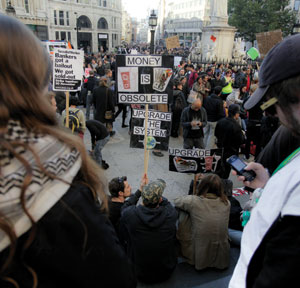 2011 Wall Street protests strikingly resembles the situation describes in this 2008 case
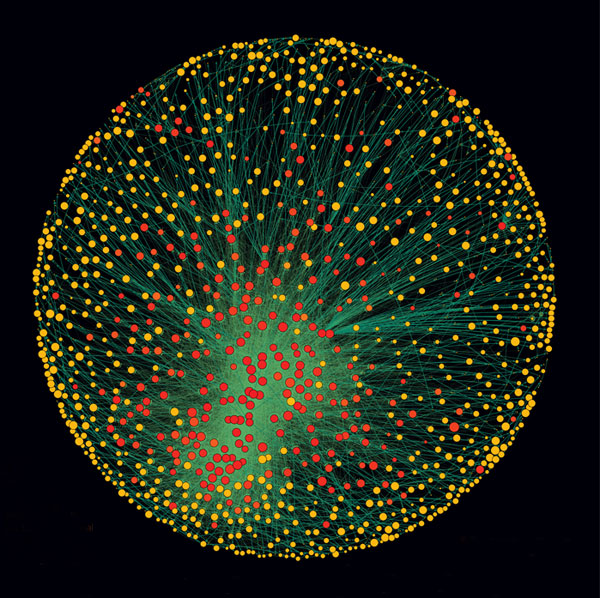 The Network of Global Corporate Control (from Vitali et al., PLoS ONE, 2011)
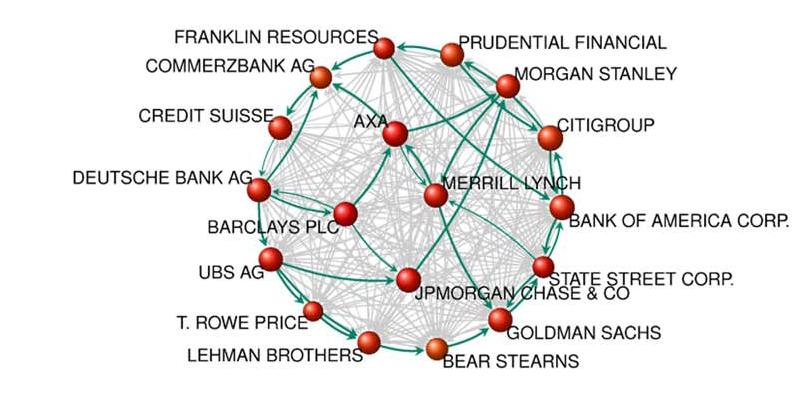 A Zoom on the network of major actors in the financial sector (Source: Vitali & al., PLoS ONE, 2011)
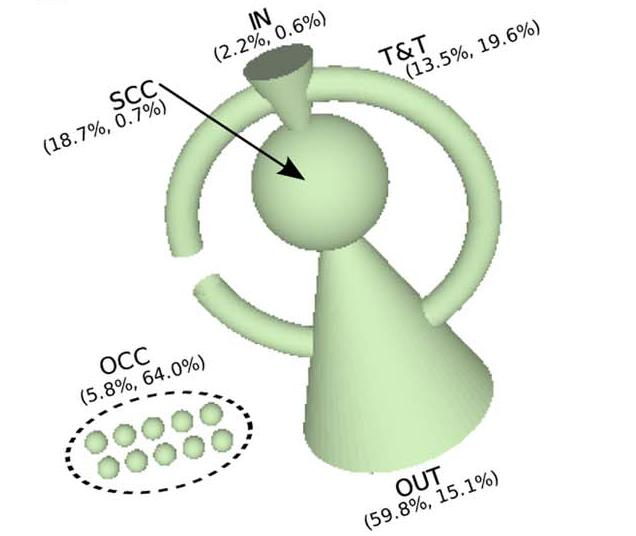 The Topology of Global Corporate Control: nearly 40% of the control over the economic value of corporations in the world is held by a group of 147 corporations in the core, which has almost full control over itself. (Source: Vitali et al., PLoS ONE, 2011)
The Cree Prophecy
Only after the last tree has been cut down 

Only after the last fish has been caught 

Only after the last river has been poisoned 

Only then will you find money cannot be eaten